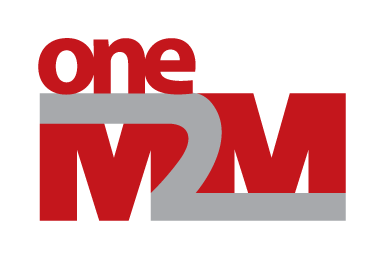 Remote access to volunteer implementations for conformance testing
Group Name: TST WG
Source: Easy Global Market (EGM) (supported by EC funded H2020 ARMOUR project)
Meeting Date: 2016-05-16
Feedback from Conformance Testing at interop#2
1 week of Conformance Testing (10 – 13 /05/2016)
Over all positive feedback
First time running tests
Difficulties running some test cases
Improvements needed to bring higher confidence
Provide written reports
oneM2M tester group
Build better testing tools
Provide written reports
Higher quality conformance testing during next interop sessions
Prepare for next event
Continuous testing through on-line platforms
Remote access to oneM2M implementations
Online Google sheet to gather oneM2M platform data:
 Accessible trough request for volunteer oneM2M platform developers

Required Input Information described in table below
Note: public IP address, oneM2M platform must accessible remotely